目录
一、安全光栅类型（尺寸）
二、安全光栅的选择步骤
三、光栅完整型号组成说明
一、安全光栅类型（尺寸）
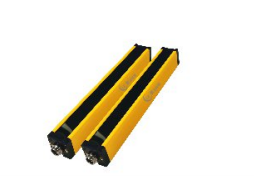 （一）、通用型安全光栅

区域、安全、尺寸仅为30mm*30mm
各种输出信号，光同步接线简单，最远可达5米、产品系列齐全
10mm手指型、20mm手掌型、30mm/40mm人身安全防护型可选择
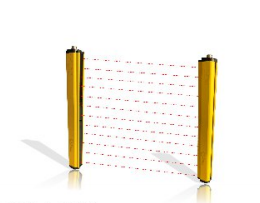 （二）、超远距离型安全光栅


区域、安全、尺寸仅为35mm*40mm
各种输出信号，光同步接线简单，最远可达30米、产品系列齐全
10mm手指型、20mm手掌型、30mm/40mm人身安全防护型可选择
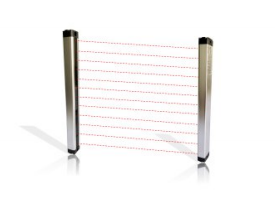 （三）、薄型安全光栅

区域、安全、尺寸仅为32mm*20mm
各种输出信号，光同步接线简单，产品系列齐全
10mm手指型、20mm手掌型、30mm/40mm人身安全防护型可选择
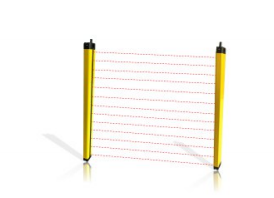 （四）、正面超薄型安全光栅

区域、安全、尺寸仅为25mm*12mm
各种输出信号，光同步接线简单，产品系列齐全
10mm手指型、20mm手掌型、40mm人身安全防护型可选择
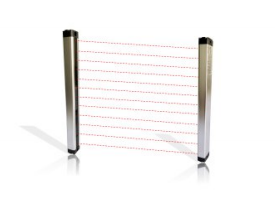 （五）、侧面超薄型安全光栅

区域、安全、尺寸仅为10mm*22mm
各种输出信号，光同步接线简单，产品系列齐全
10mm手指型、20mm手掌型、40mm人身安全防护型可选择
二、安全光栅的选择步骤
步骤
1
选择光轴的数量：
光轴数量：
发射器与接收器的高度组成部分，
也就是光轴/光眼的点数
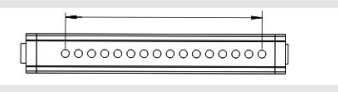 步骤
2
选择间距：
10mm间距                            20mm间距                              30mm间距                     40mm间距
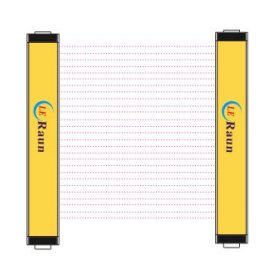 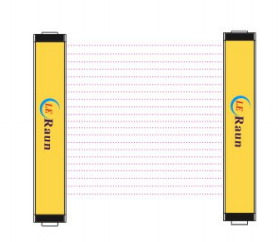 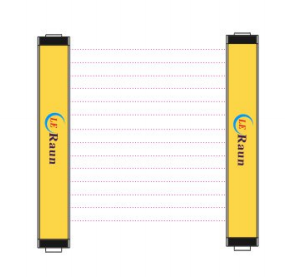 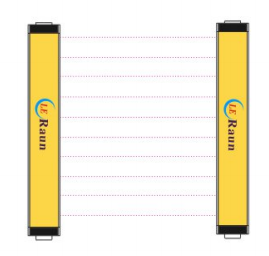 （最小检测物体Ø15mm）                （最小检测物体Ø25mm）                        最小检测物体Ø35mm）           （最小检测物体Ø45mm）
步骤
3
选择输出信号
光栅信号输出类型：
晶体管信号：（NPN常闭、NPN常开）(PNP常闭、PNP常开)（双NPN常闭、双NPN常开）(双PNP常闭、双PNP常开)
继电器信号输出：①常开   ②常闭
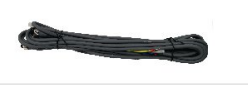 步骤
4
选择主体：
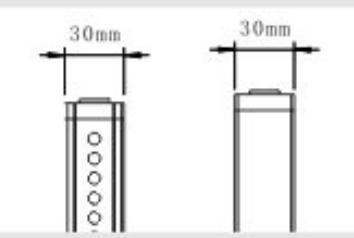 主体截面尺寸：
30x30mm小型安全光栅
步骤
5
选择安装支架
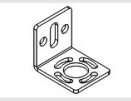 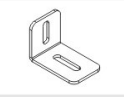 L 型侧装支架
上下安装支架
步骤
6
选择对射距离
3米                                              5米
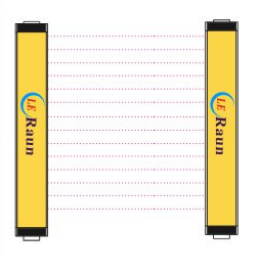 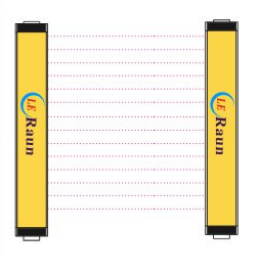 对射距离：
发射器与接收器之间正常能接收信号的距离（也称保护长度）此款最远可做到5米
三、光栅完整型号组成说明
例:
通用型安全光栅：型号：LE006CNCBC03G
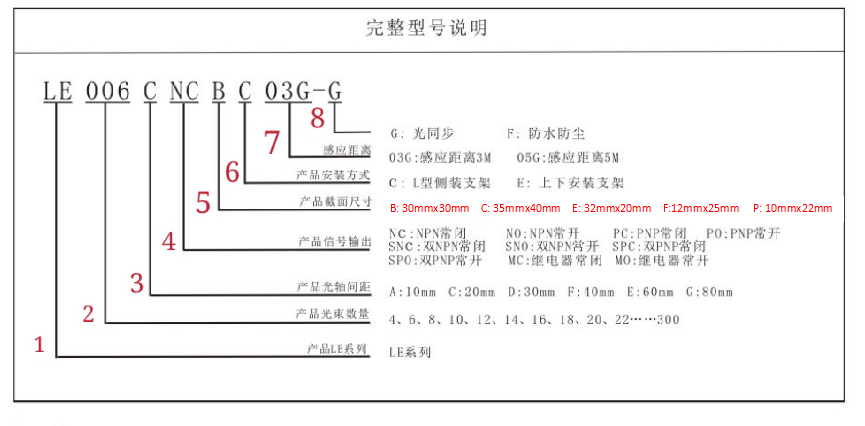